Sweetener Users AssociationConference Call     June 13, 2022Ron SterkSosland Publishing Companyrsterk@sosland.com
1
SUA June 2022: What’s Happening in Sugar?
Domestic
Late-planted beets reduces 2021-22 sugar supply (100,000 tons).
2022-23 supply reduced by 303,000 tons (lower production and beginning stocks.
Deliveries unchanged from May (in WASDE).
Total April deliveries flat from year ago, Oct.-April up 5% (SMD).
Spot beet sugar unavailable; refined cane prices higher.
USDA reassigns beet and cane sugar allotments to help supply.
Beet sugar currently not offered for next year.
Sales for first-half 2023-24 are underway but slowly.
No leeway for a hurricane, early freeze, any disaster.

Global
India production, exports forecast record high.
Brazil sugar production lagging due to slow harvest pace.
Political pressure to keep fuel prices low in Brazil.
World raw prices have firmed.
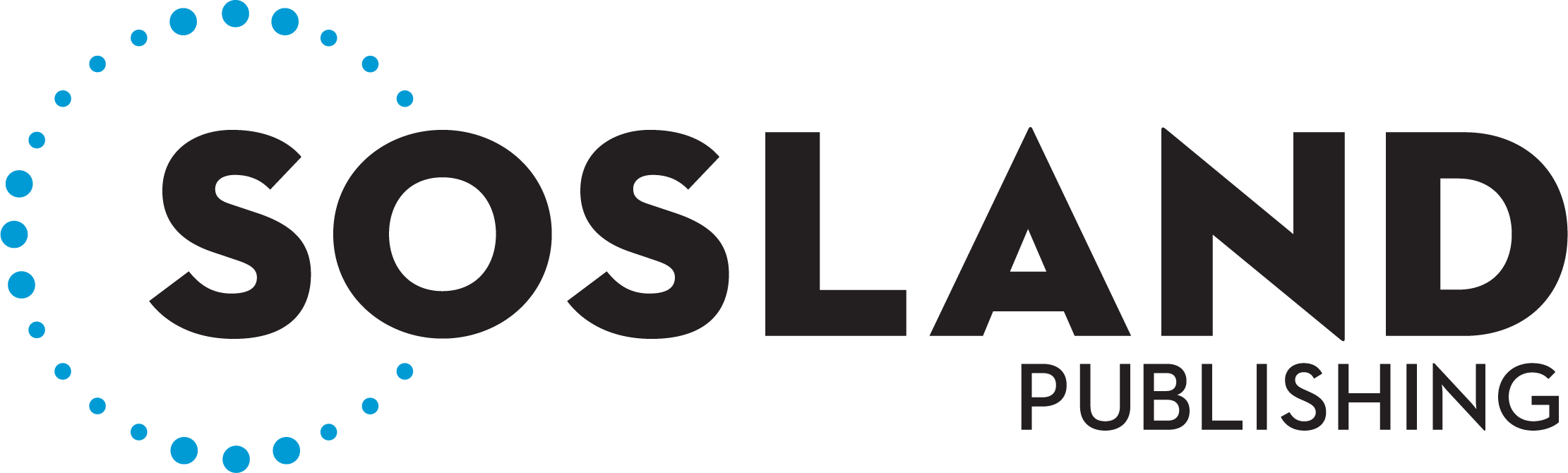 2
SUA June 2022: S/D Overview - Sugar
US Sugar supply/demand – June 2021-22

USDA lowers sugar production by 109,000 tons (100,000 less beet, 9,000 less cane); beet all from Aug.-Sept. due to late planting. 
Minor change to imports (high-tier raised about 13,000 tons).
Total supply lowered 96,000 tons.
Deliveries for food unchanged for first time in four months.
Ending stocks lowered 96,000 tons; S-T-U ratio to 13.6% from 14.4%.

US Sugar supply/demand – June 2022-23

Lower beginning stocks.
Lower beet sugar production (218,000 tons) and cane (27,000 tons).
Minor change in imports (200,000 tons of specialty sugar to be added).
No change in deliveries.
Ending stocks lowered 303,000 tons from May; S-T-U 7.6% from 10.1%.
Need about 500,000 tonnes of sugar to get S-T-U to 13.5%, about 750,000 tonnes to 15.5%.
2022-23 shaping up to have very tight supplies.
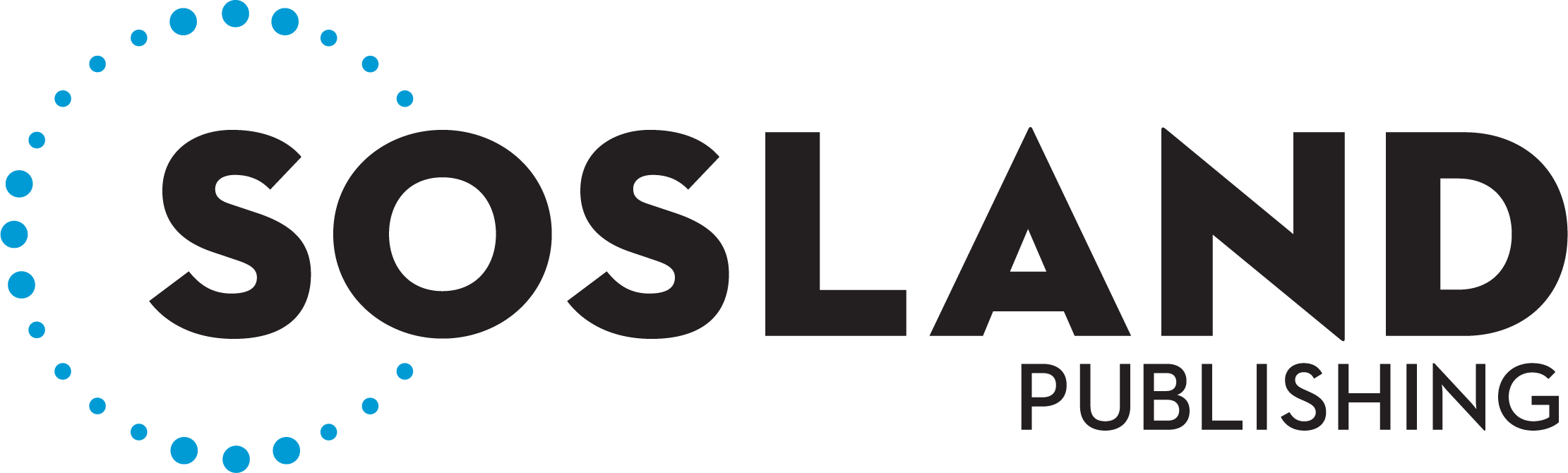 3
SUA June 2022: USDA June WASDE
Green column – where I think we are at. Need 490,000 tons to get to 13.5% and 740,000 tons to get to 15.5%.
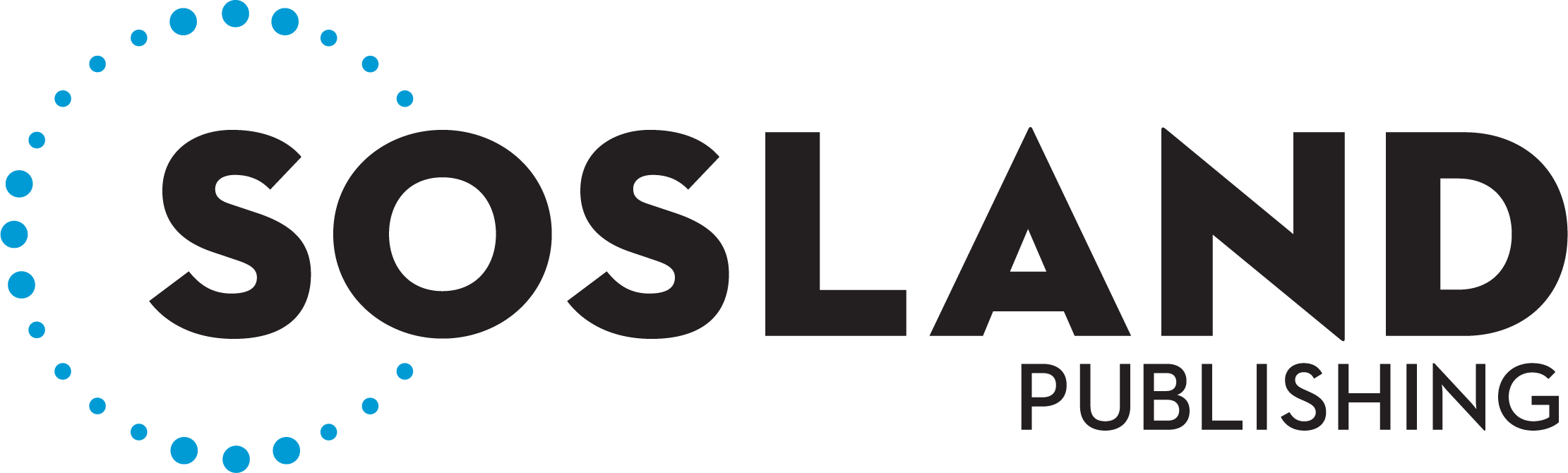 SUA June 2022: Monthly S-T-U Ratios
Monthly S-T-U ratios starting in May with initial USDA projection. In percent.
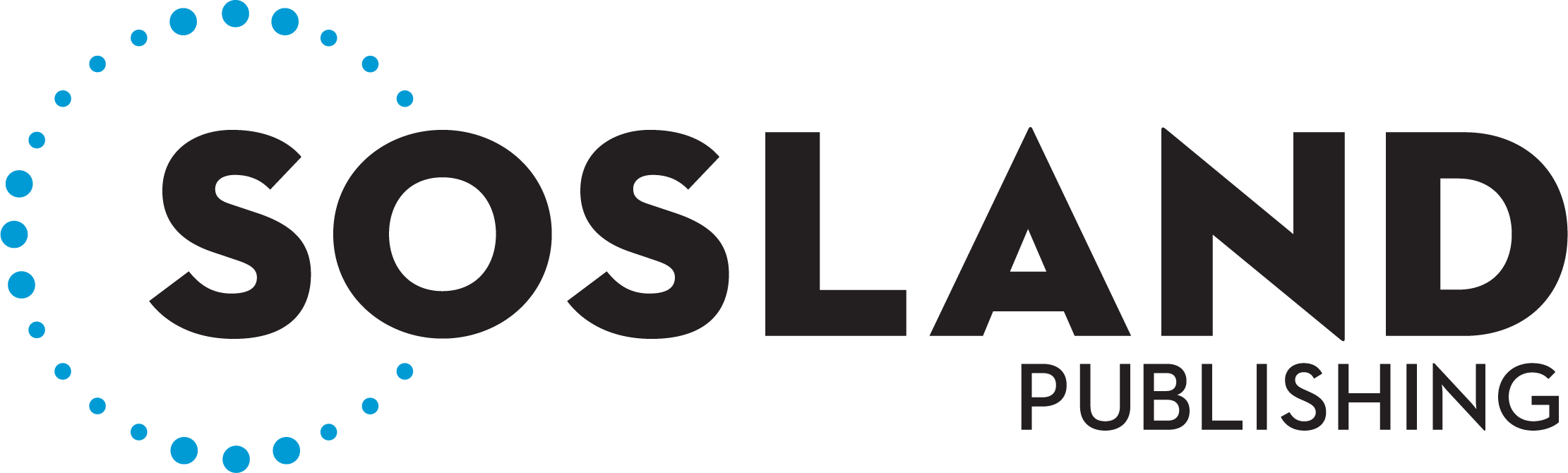 Sources: USDA.
5
SUA June 2022: Annual S-T-U Ratios
Annual S-T-U ratios; *2023 is projected ratio as of June WASDE.
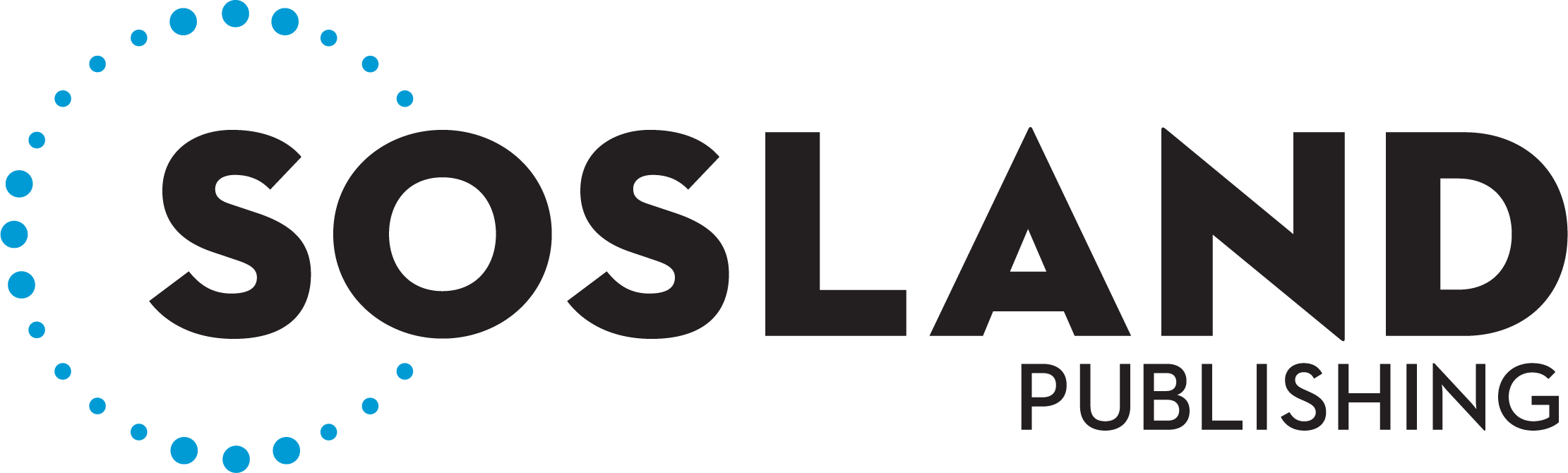 Sources: USDA.
6
SUA June 2022: Imports from Mexico
In 1,000 tonnes, raw value. *2021-22 forecast by USDA.  Sources: USDA and US Census Bureau
USDA forecast May imports at 155,371 tonnes (171,267 tons), up 37% from April but down 18% May 2021. Shipments tend to decline after May.
Oct.-May imports for 2021-22 were estimated at 740,393 tonnes (816,143 tons), up 32% from same 8 months last year; total is 67% of USDA projection for year with 67% of year elapsed.
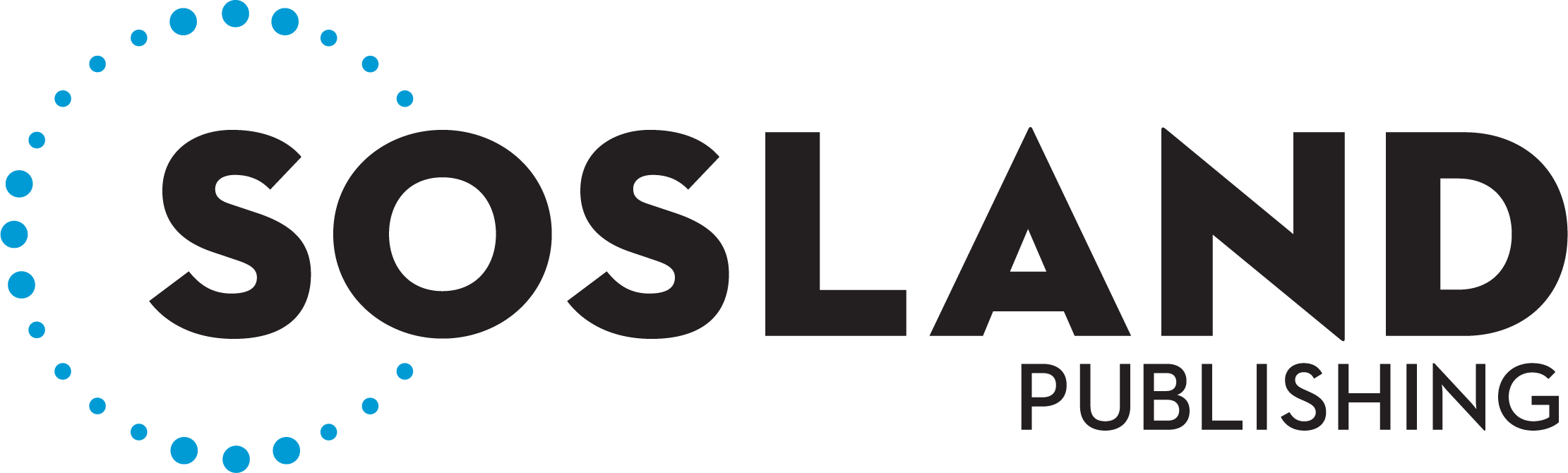 7
SUA June 2022: Year-To-Date Sugar Imports
In short tons, raw value. Sources: USDA and US Census Bureau.
Total USDA import forecast is up 13,014 tons due to increase in high-duty imports. Projections for all other categories unchanged. 
Re-export program imports declined 9,591 tons from Oct.-April total.
Year-to-date imports all are on track to meet USDA projections with WTO refined TRQ and high-duty imports well ahead.
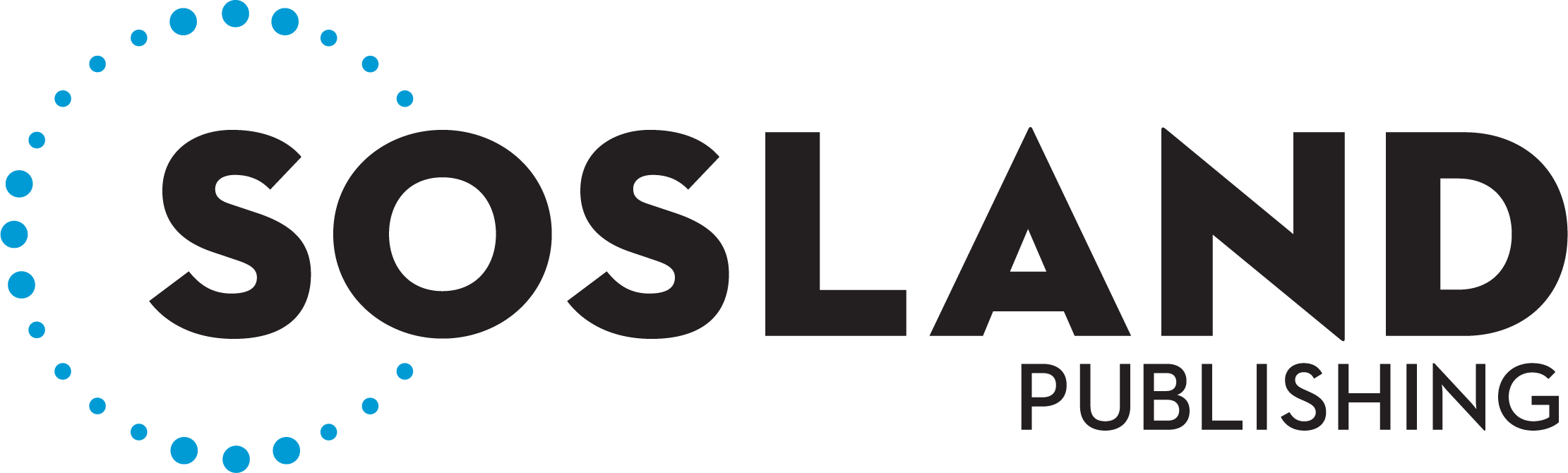 8
SUA June 2022: Beet, Cane Reassignments
The USDA on June 7 reassigned 187,177 tons of beet sugar from processors with excess allotments to those with excess sugar and reassigned 600,000 tons of domestic raw cane sugar to tariff-rate quota already anticipated. The actions didn’t increase the total sugar supply but may make more sugar available by allowing companies with sugar to sell all of their supply.
Beet sugar allocations were reduced a total of 187,177 tons for: 
Michigan Sugar Co. (102,846 tons)
American Crystal Sugar Co. (53,797 tons)
Southern Minn. Beet Sugar Co. (25,009 tons) 
Wyoming Sugar Co. (5,525 tons)

Beet sugar allocations were increased a total of 187,177 tons for:
Minn-Dak Farmers Co-op (81,481 tons)
Amalgamated Sugar Co. (72,872 tons)
Western Sugar Co. (32,825 tons)
 
Raw cane sugar allocations were reduced at total of 600,000 tonnes for:
Florida Crystals (296,058 tons)
U.S. Sugar Corp. (102,085 tons) (Florida) 
Growers Co-op of Florida (75,879 tons) 
Louisiana Sugar Cane Products (33,214 tons) 
M.A. Patout & Sons (22,110 tons) (Louisiana) 
Rio Grande Valley (70,654 tons) (Texas) 

All of the cane sugar was reassigned to TRQ imports.
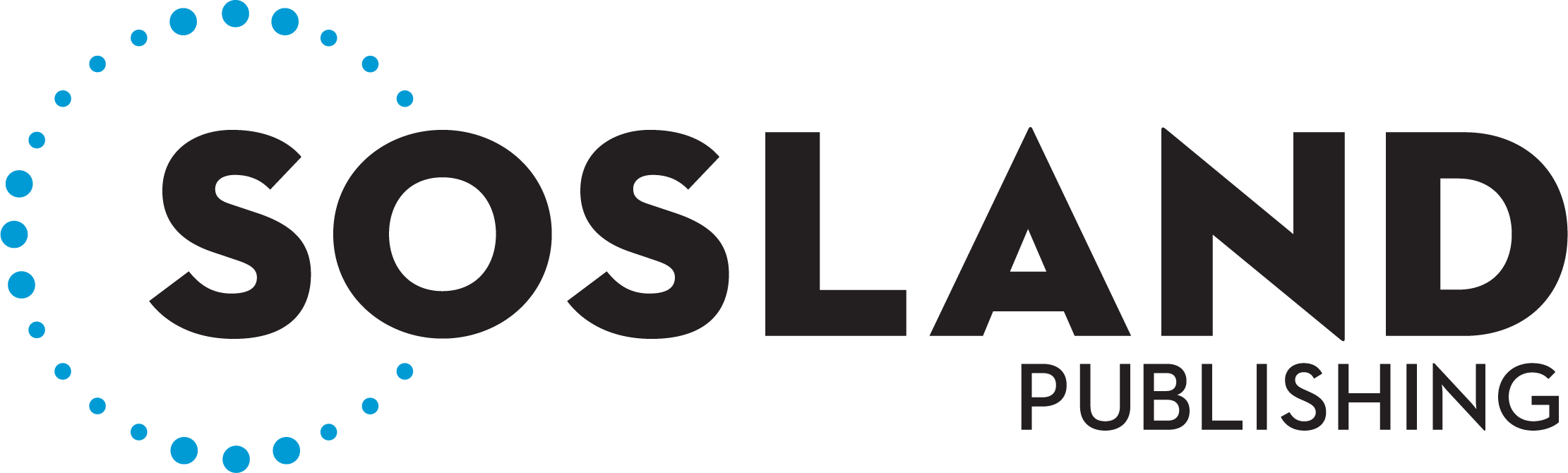 9
SUA June 2022: SMD June 2022 (April data)
Source: USDA.
- - Year-to-Date - -
Oct.-April production was down 0.2% from 2021 but April was up 18.5% (beet up 85%, cane down 35%). Oct.-April imports were up 14% with April up 14.6%.
 
Oct.-April deliveries for food were up 4.9% from 2021 (Oct.-March was up 6.2%) with April deliveries down 0.5% (up 5.9% in March). 

Very strong beet production in April vs weaker refined cane output. Deliveries clearly slowed in April.
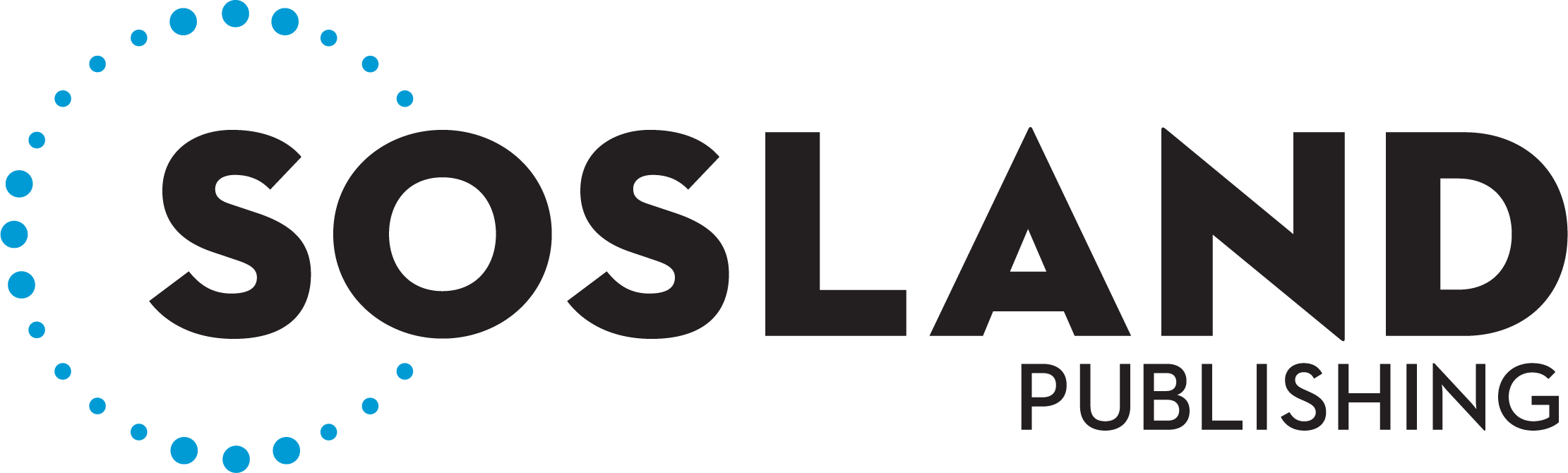 10
SUA June 2022: Beet Sugar Deliveries
Monthly beet sugar deliveries, in 1,000 tons, raw value, fiscal year. Source: USDA
April beet sugar deliveries
2021-22: 453,092 tons     2020-21: 412,027 tons
2019-20: 313,495 tons     2018-19: 431,636 tons
April beet sugar deliveries of 453,092 tons were down 11% from March, were up 10% from a year ago and were the highest on record for the month of April. October-April deliveries were up 10% from the same period a year ago and highest 
on record for the period.
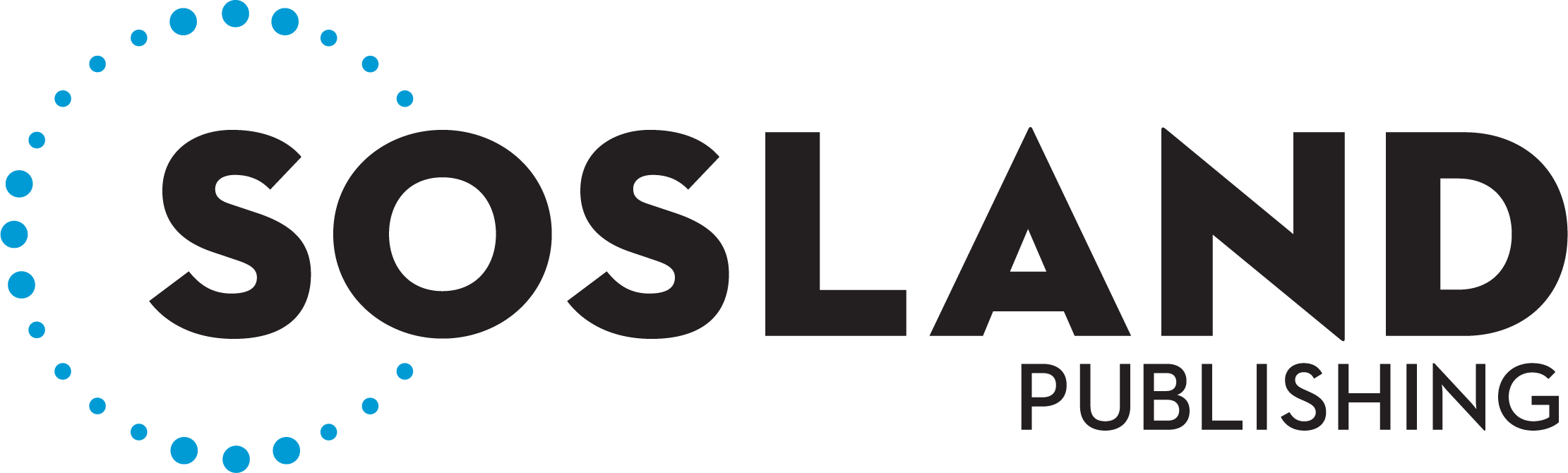 11
SUA June 2022: Refined Cane Deliveries
Monthly refined cane sugar deliveries, in 1,000 tons, raw value. Source: USDA
April cane sugar deliveries:
  2021-22: 501,856 tons
  2020-21: 509,437 tons
  2019-20: 496,784 tons
  2018-19: 505,481 tons
April refined cane sugar deliveries of 501,856 tons were down 7% from March and were down 1.4% from a year ago with April deliveries near 500,000 tons the past four years. Oct.-April cane sugar deliveries of 3,574,662 tonnes were down 0.8% 
from a year earlier and were the lowest for period since 2017-18.
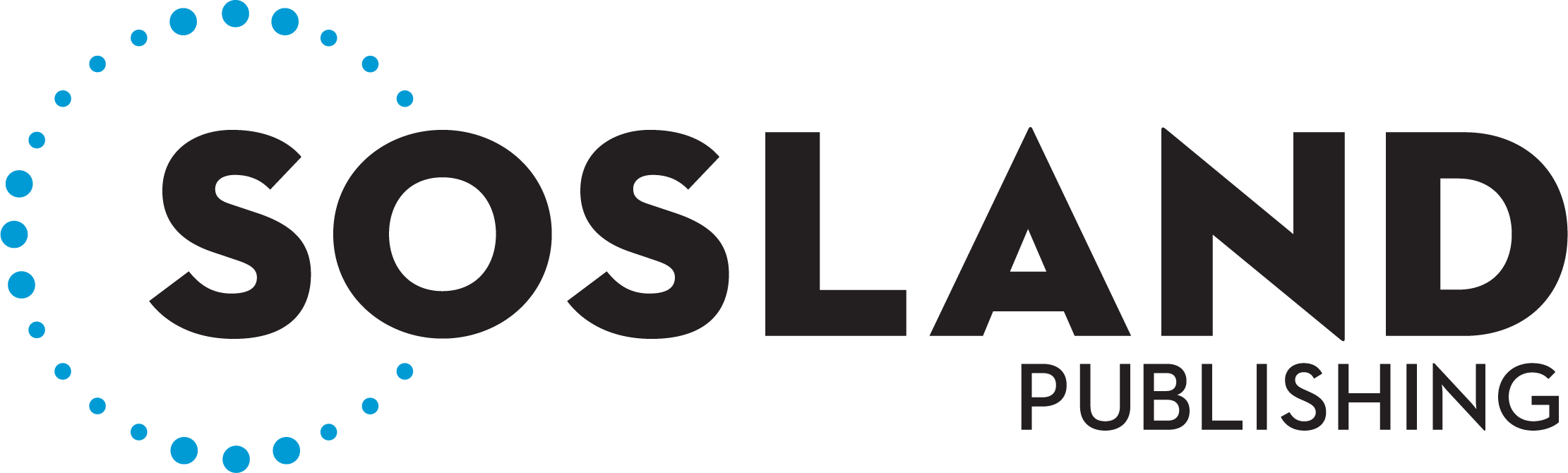 12
SUA June 2022: Non-Reporter Deliveries
Monthly non-reporter deliveries, in 1,000 tons, raw value. Source: USDA
April non-reporter deliveries:
  2021-22:   102,083 tons
  2020-21:   140,902 tons
  2019-20:   259,613 tons
  2018-19:   119,641 tons
Highest on record for any month.
April N-R deliveries of 102,083 tons were 4.5 times the downwardly revised March volume, were down 28% from March 2021 and the lowest since 2017-18. Oct.-April N-R deliveries of 553,122 tons were up 20% from the same period a year earlier. 
Wide month-to-month fluctuations continued.
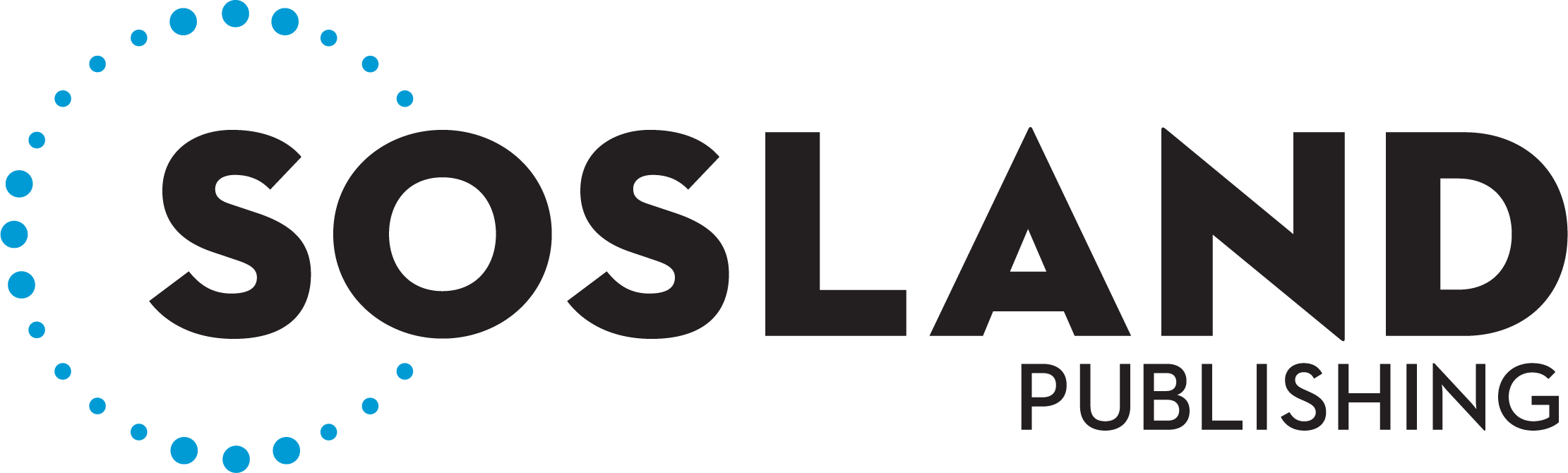 13
SUA June 2022: Deliveries for Human Use
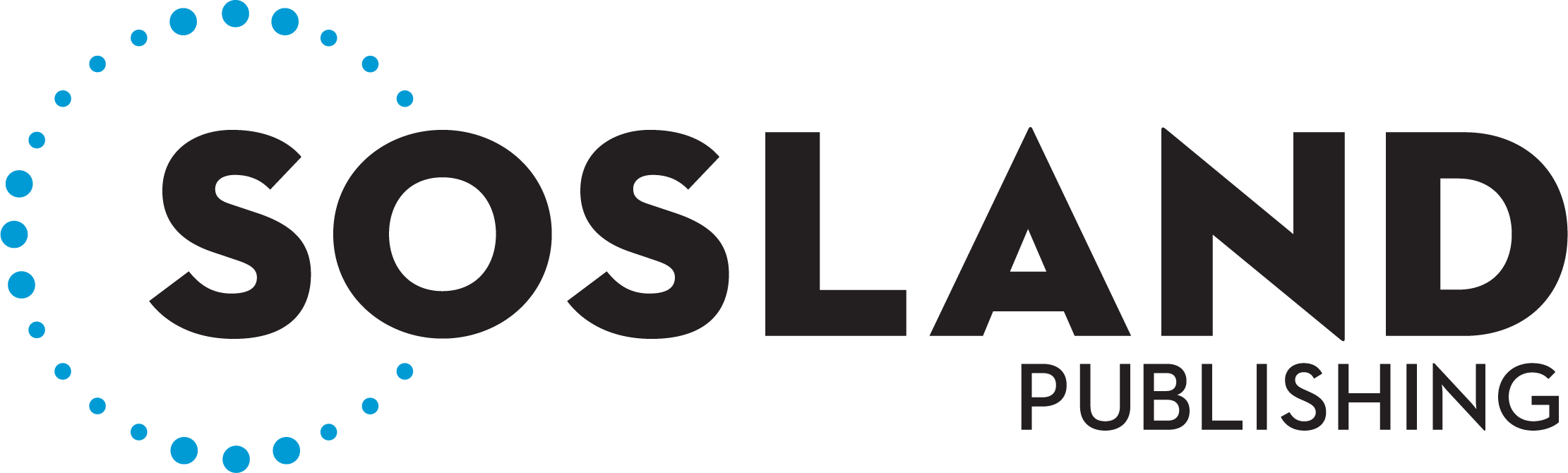 14
Source: USDA
SUA June 2022: Sugar Beet Crop Progress
Source: USDA weekly crop progress reports as of June 5, 2022.
Emerged
Sugar beet emergence was mixed compared with year-ago and 5-year averages. Key states of Minnesota and N. Dakota haven’t reported emergence yet. Favorable growing season crucial for development of late-planted beets.
 
Beet planting is completed (except Montana). Late planting in Red River Valley will reduce sugar available from early harvest in August-September and probably yields for Oct. 1 forward. Michigan planted 10,000 to 12,000 acres less than average; at least two co-ops in RRV planted 10% to 12% more beets than planned.

* Data not yet available.
# 5-year data not available.
Planted
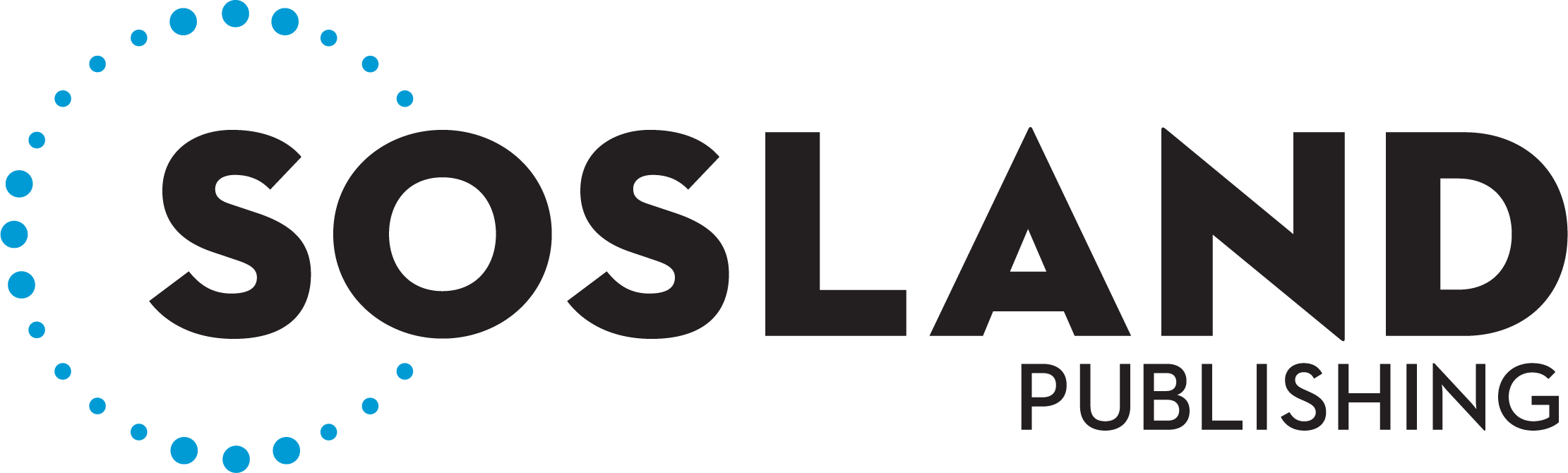 15
SUA June 2022: USDA Cane, Beet Crop Ratings
As of June 5, 2022. Source: USDA weekly crop progress reports.
Louisiana sugar cane remains in great shape with latest good-to-excellent rating at 74%, highest for date since 2017.




Sugar beet ratings a bit more difficult to assess since North Dakota, Minnesota and Montana hadn’t released ratings as of last Monday. Ratings in Idaho and Michigan are favorable with year ago and 5-year averages, other states mixed.
* Data not yet available.
Sugar beets
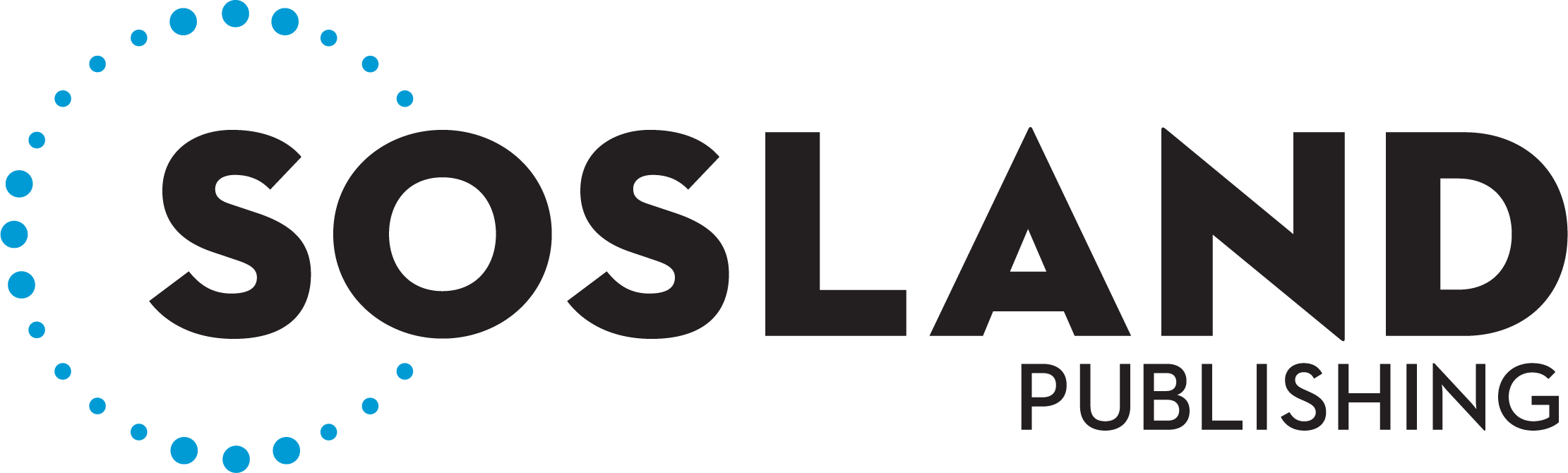 16
SUA June 2022: Cash Sugar Prices - Higher
Pricing for 2021-22	Spot beet sugar prices are unquoted (and not offered).

			Spot cane sugar is offered nationwide at 62c a lb f.o.b. (to 			Dec. 31), up 4c from May and up 17c to 18c from year ago.
	
Pricing for 2022-23	Midwest beet is currently not offered; may be offered 3c 			to 4c under cane when processors re-enter market.	

			Refined cane offered at 50.5c a lb Northeast/West Coast			and 49.5 Southeast/Gulf (both January 2023 forward).

Pricing for 2023-24	Some beet sugar trading at 39.50c to 40c a lb Midwest; 			42c a lb Michigan; one Midwest processor remains out of 			the 2023-24 market. 	
				
Recent developments and factors to watch in cash sugar market
Spot beet sugar is unavailable (some distributors have supplies).
Cane sugar available from one refiner at 62c a lb f.o.b. all locations.
High-tier sugar remains an option at current spot and raw sugar prices.
Sales for 2022-23 at high level early; crop assessment needed.
Beet processors may re-enter 2022-23 market in late July or early August.
Activity for 2023-24 quieter.
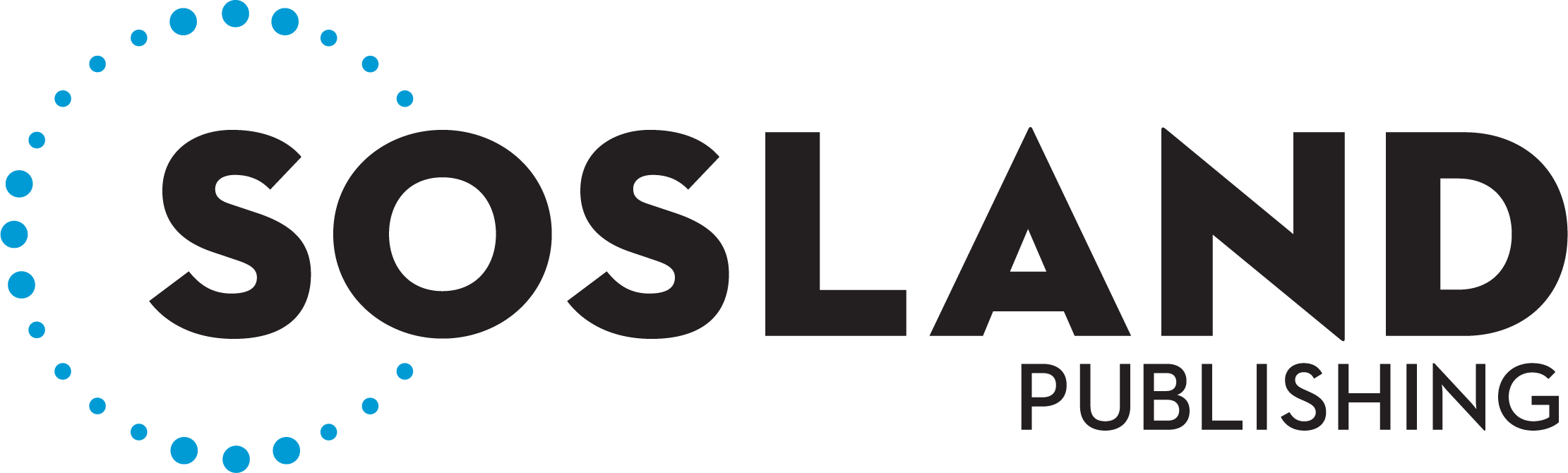 17
SUA June 2022: New York #16 Raw Futures
ICE domestic raw sugar futures as of June 10, 2022, in cents per lb. Source: Tech Nova
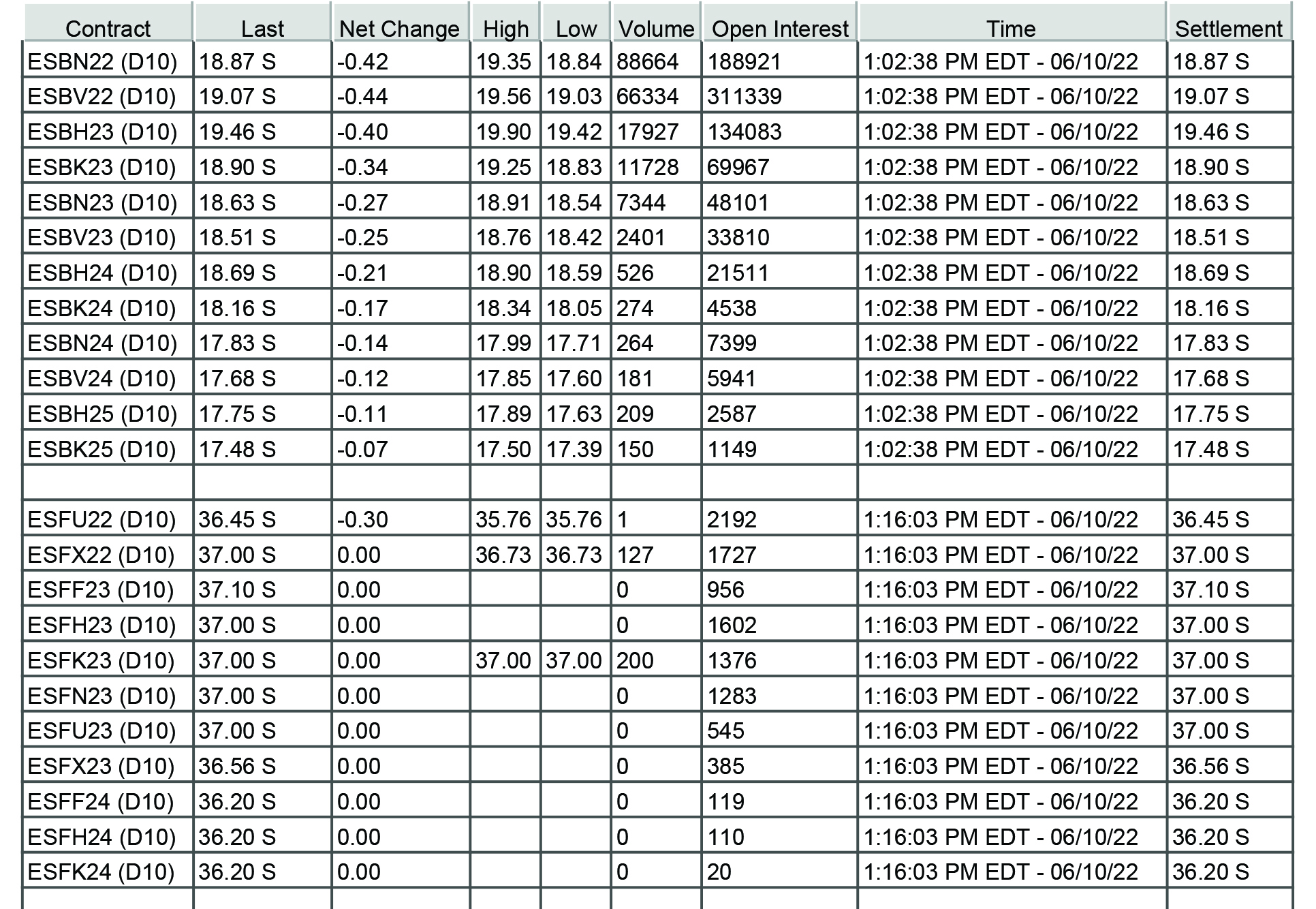 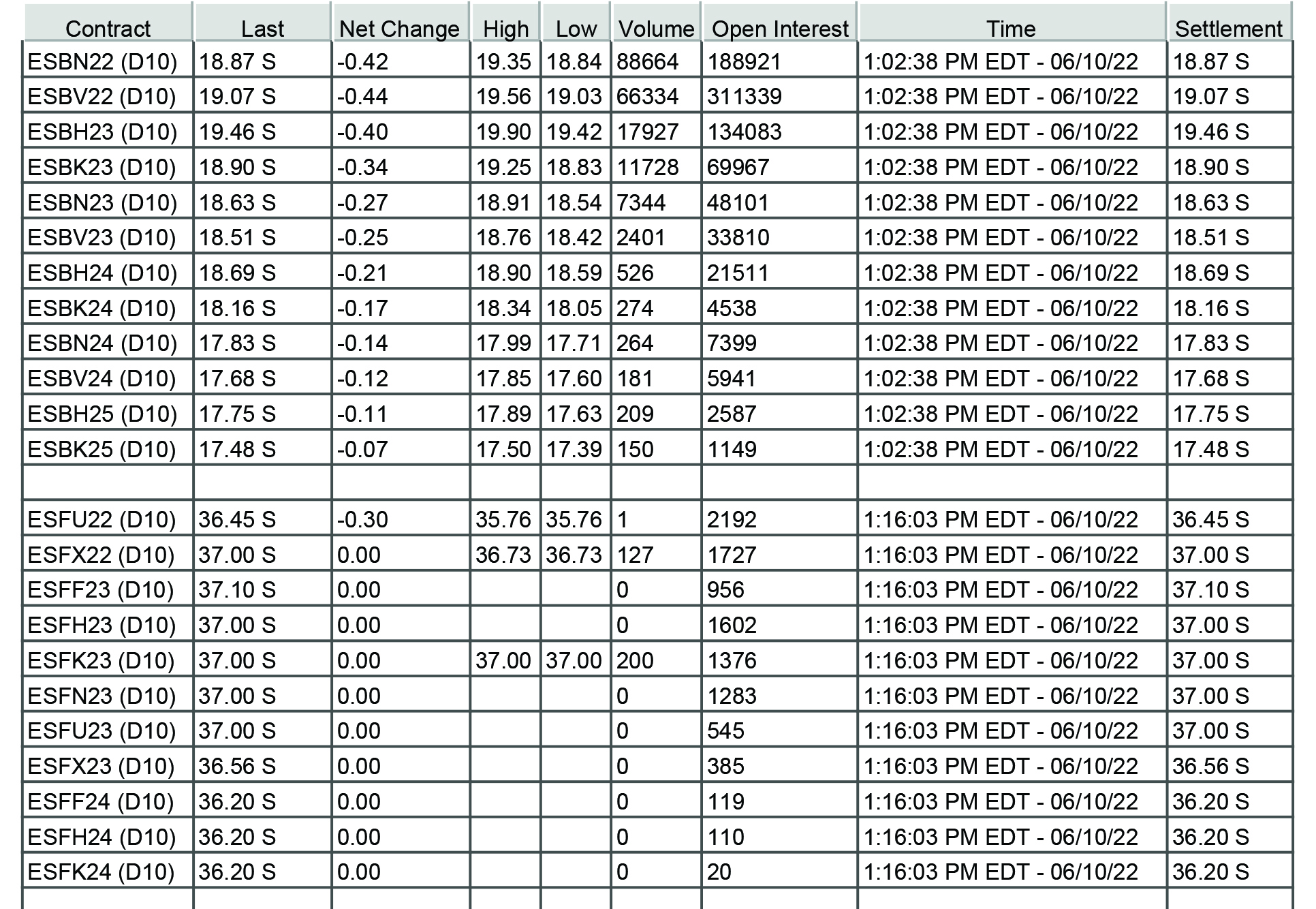 Nearby contract is where it was a month ago.
November forward have strengthened from about 0.50c to as much as 2.30c a lb in the more deferred months from November 2023 forward.
Trading volume remains mostly light with scattered active days.
Board indicates strong prices well into 2024
July expired at 36.10c a lb on June 8. Deliveries were 441 lots (24,696 short tons).
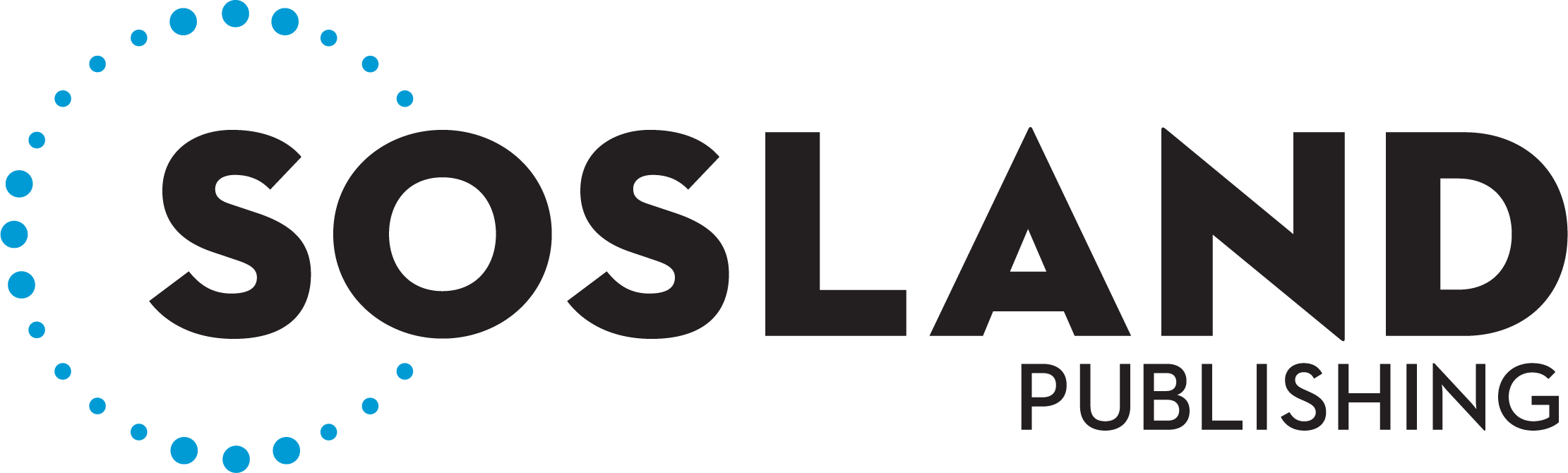 18
SUA June 2022: US & Mexico Sugar Prices
Average monthly cash prices, cents/lb. Sources: USDA and Sosland Publishing Co.
Refinado: 42c a lb, down 0.36c from April and down 1.23c (2.8%) from May 2021.
Estandar: 36.13c a lb, up 0.22c from April but down 1.16c (3.1%) from April 2021.
US refined cane rose to 62c a lb in May(59.50c average for month) while spot beet sugar remained unquoted.
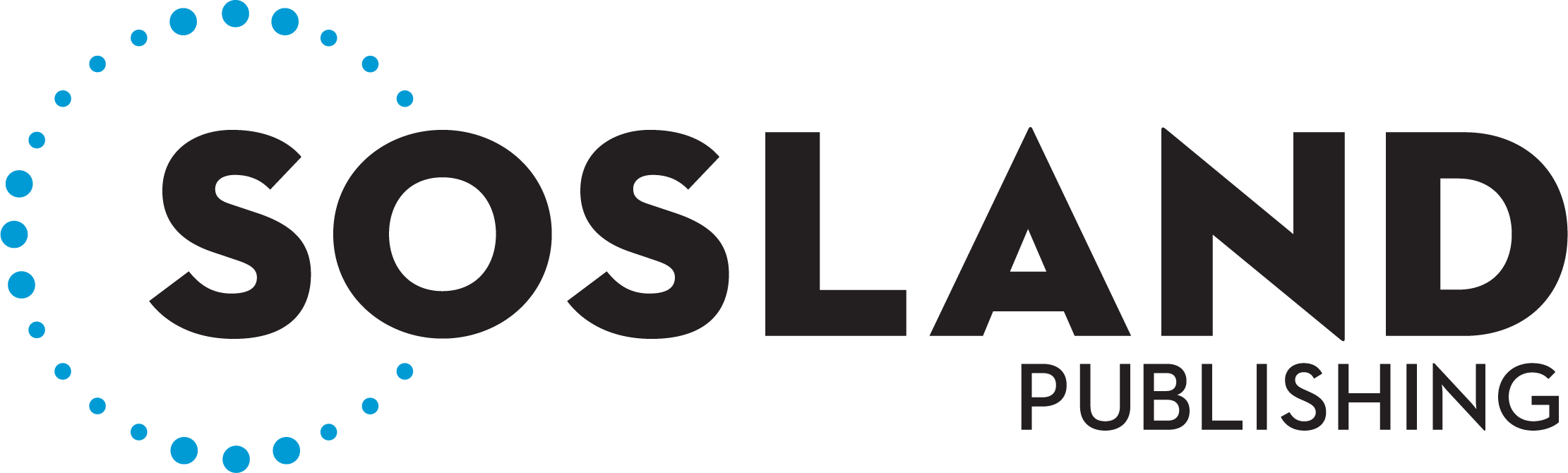 19
SUA June 2022: Mexico WASDE
In 1,000 tonnes, actual weight. Source: USDA June 2022 WASDE.
2021-22: Production raised from May; lower exports/higher domestic use mostly 	 offset; ending stocks raised May.

2022-23: Higher beginning stocks; lower exports/higher domestic use offset;
	 ending stocks up same as 2021-22.
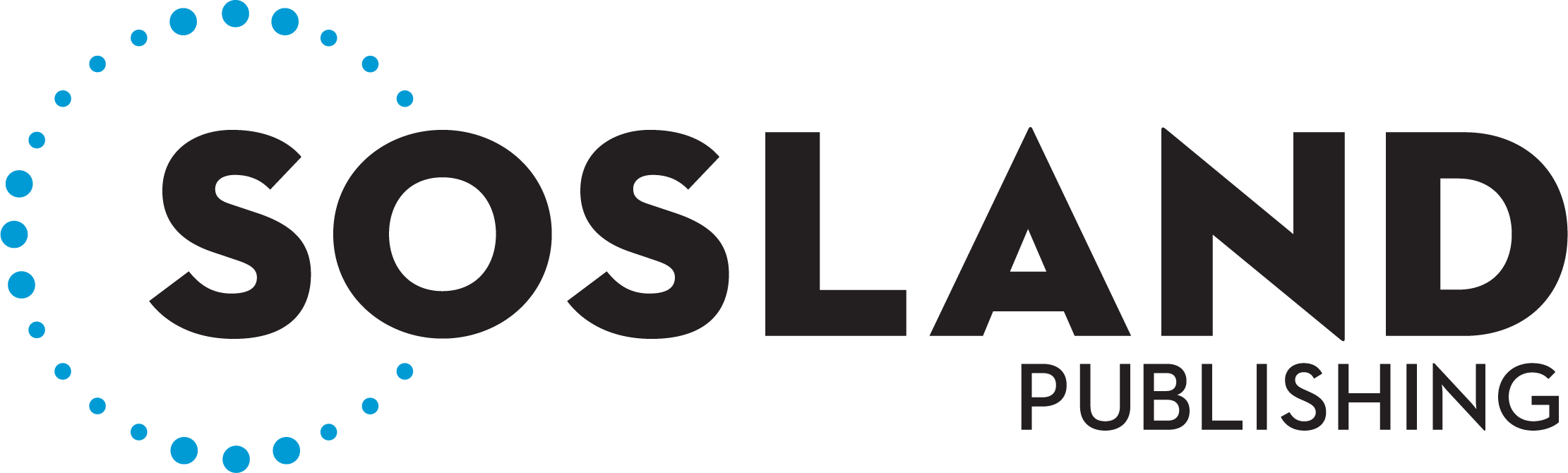 20
SUA June 2022: Global Sugar Overview
Global supply/demand fundamentals
Record high production and imports from India limit raw price gains.
Higher 2022-23 global sugar production forecast by USDA, along with record-high consumption.
Higher 2022-23 sugar production expected in Thailand, Australia, others; lower output in China, EU, Philippines, others.
Brazil’s 2022-23 season started April 1; harvest was running well behind year ago but catching up in last-half May.
Political pressure in Brazil to lower/eliminate gasoline taxes through fall elections; will reduce demand for cane-based ethanol.

Pricing
Nearby raws have firmed modestly from month ago. 
Strong exports from India offer resistance, but export cap by India government (albeit high) offers support.
Less demand for ethanol in Brazil offers resistance.
Energy continues to offer some support.
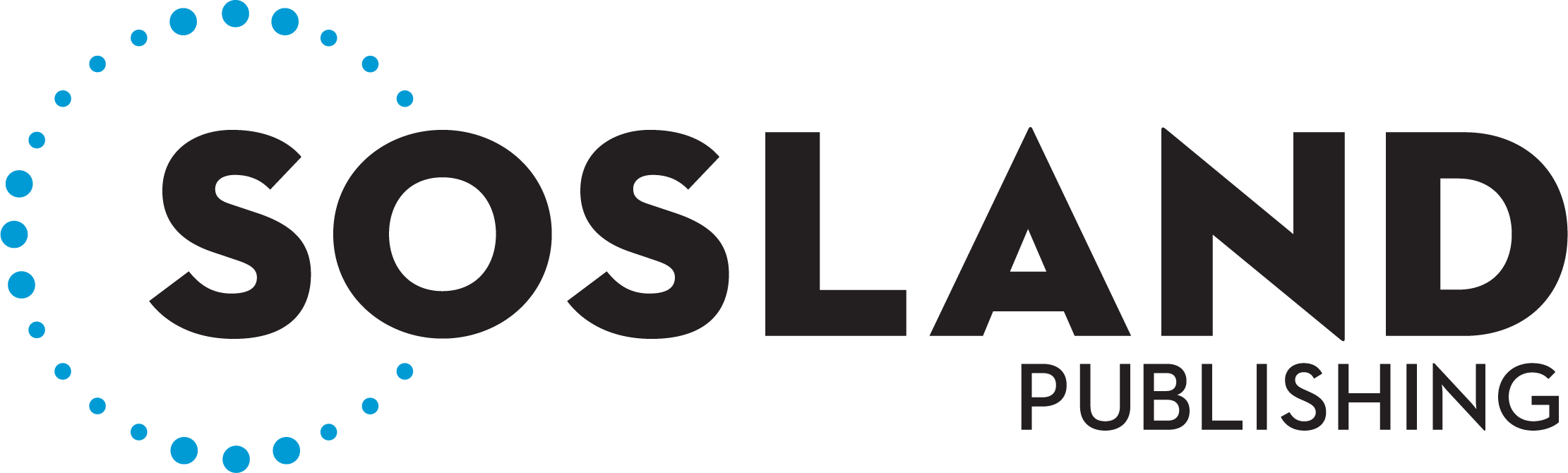 21
SUA June 2022: New York #11 Raw Futures
ICE world raw sugar futures as of June 10, 2022, in cents per lb. Source: Tech Nova
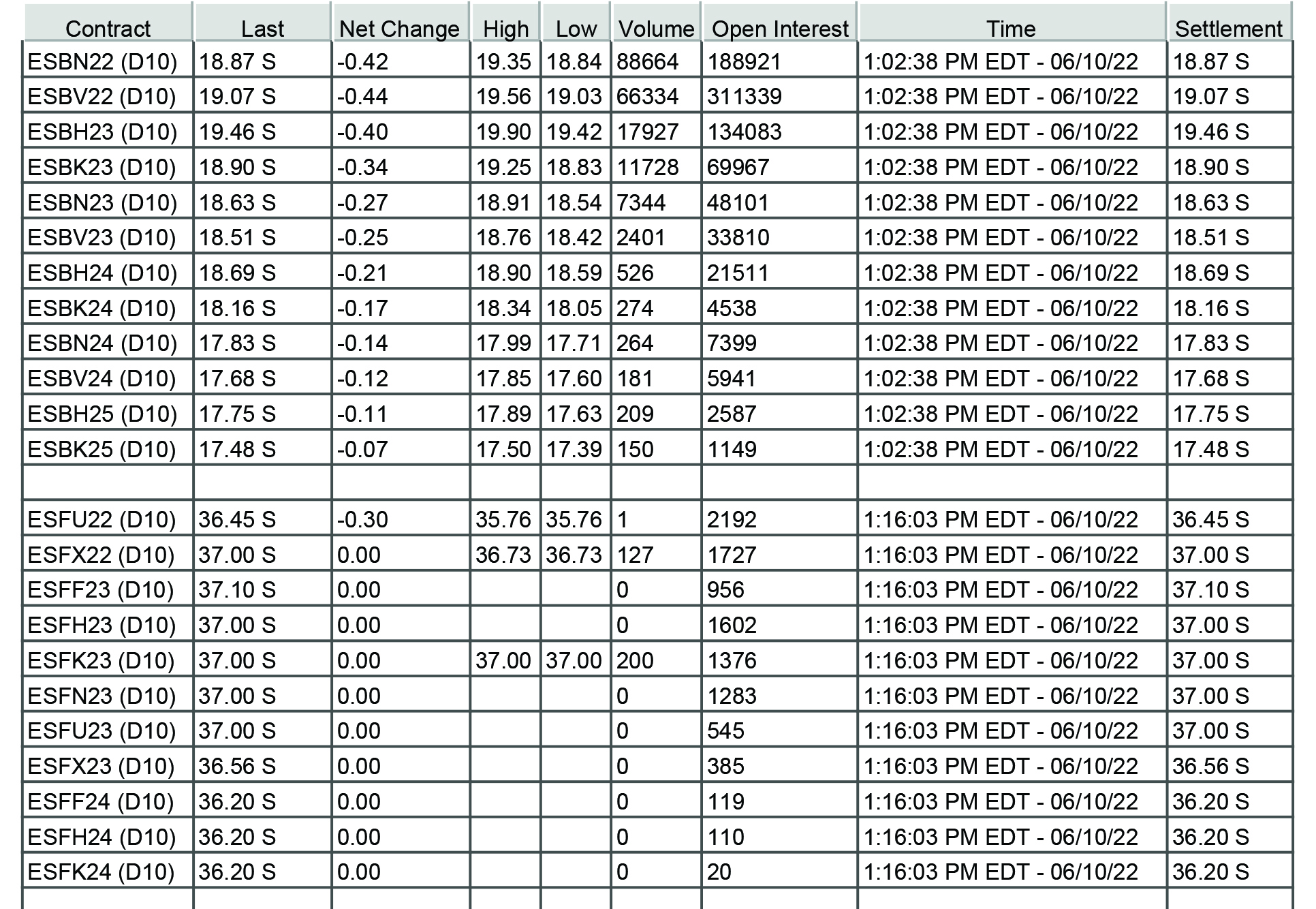 World raws have firmed slightly (from about 0.30c to 0.50c a lb) from month ago but off recent highs. 
High crude oil prices remain supportive, but recent factors have been more bearish: record-high exports from India, COVID lockdowns in China, expected fuel tax cuts in Brazil and ramping up of late harvest in Brazil.
Fuel prices in Brazil expected to be kept low through elections, which will limit sugar demand for ethanol and shift more to exportable supply.
Modest global surplus expected by most this and next year.
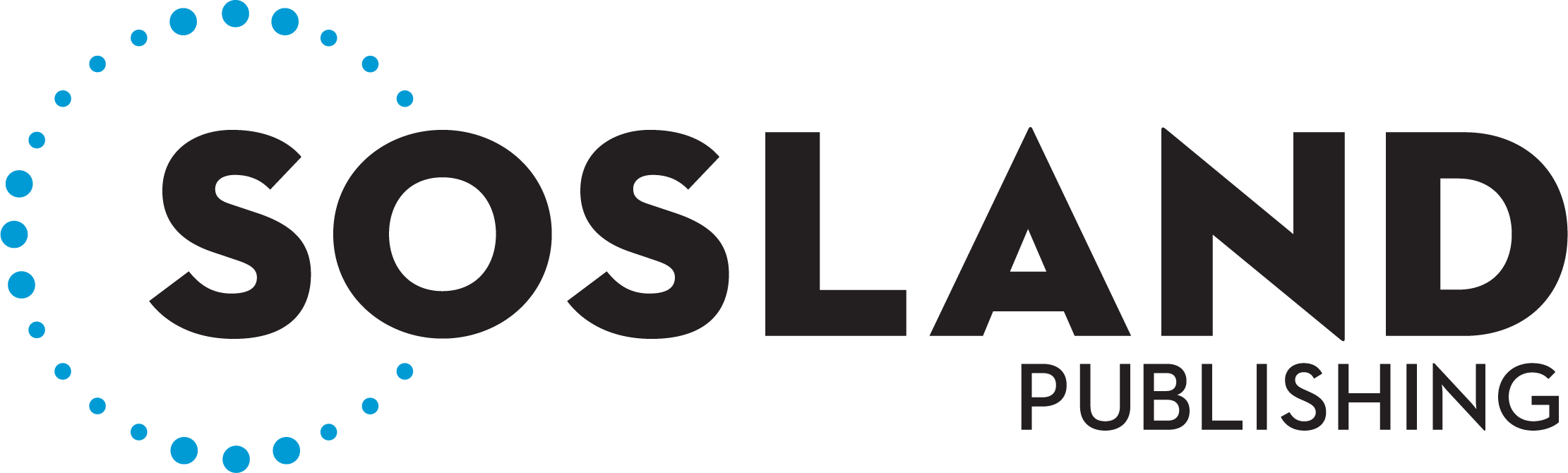 22
SUA June 2022: World/Domestic Futures
Nearby ICE New York raw sugar futures, in cents per lb, as of June 8, 2022.
Nearby #16 trading around 36c a lb.
Nearby #11 has dropped to around 19c a lb.
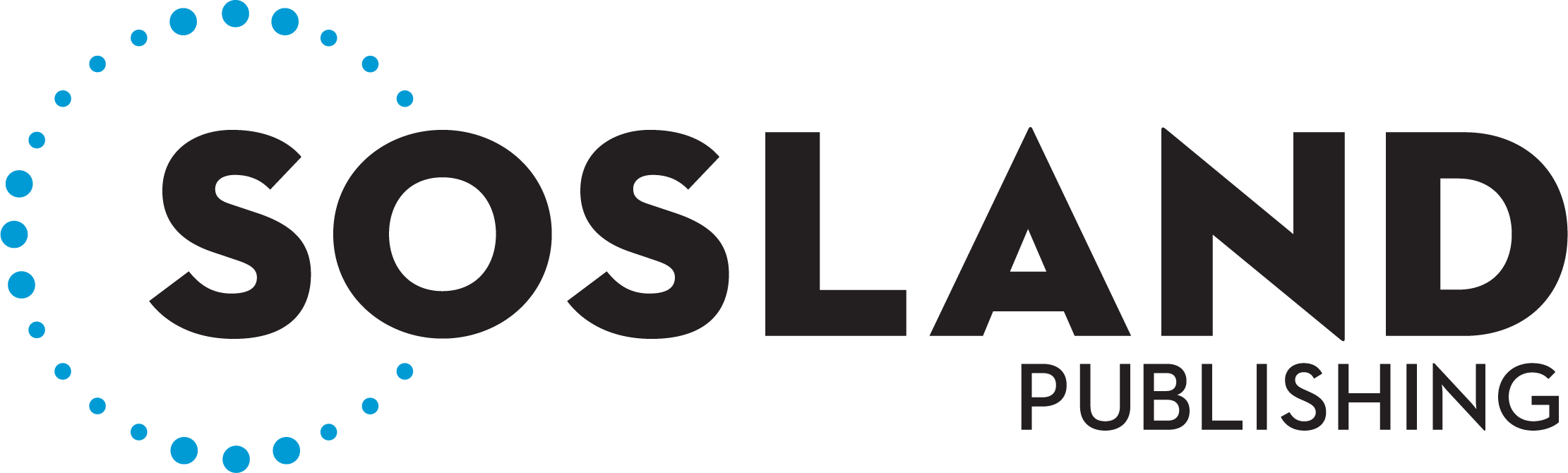 23
SUA June 2022: USDA Sugar: World Markets and Trade
USDA forecast 2022-23 global sugar production at 182,891,000 tonnes, up 0.9% from 2021-22 and the highest since 2017-18. Increases from 2021-22 include Brazil, China, Thailand, Pakistan, Russia, Aust.; declines include India, EU, US, Mexico, Philippines, Ukraine.

Global consumption was forecast at 178,843,000 tonnes, up 1.9% from 2021-22 – a record high.

Ending stocks in 2022-23 were forecast at 45,347,000 tonnes, down 7% from 2021-22 and the lowest since 2016-17.

Exports in 2022-23 were forecast at 63,352,000 tonnes, down 1.4% from 2021-22 mainly due to lower shipments from
India.
In million tonnes
Global Ending Stocks
In million tonnes
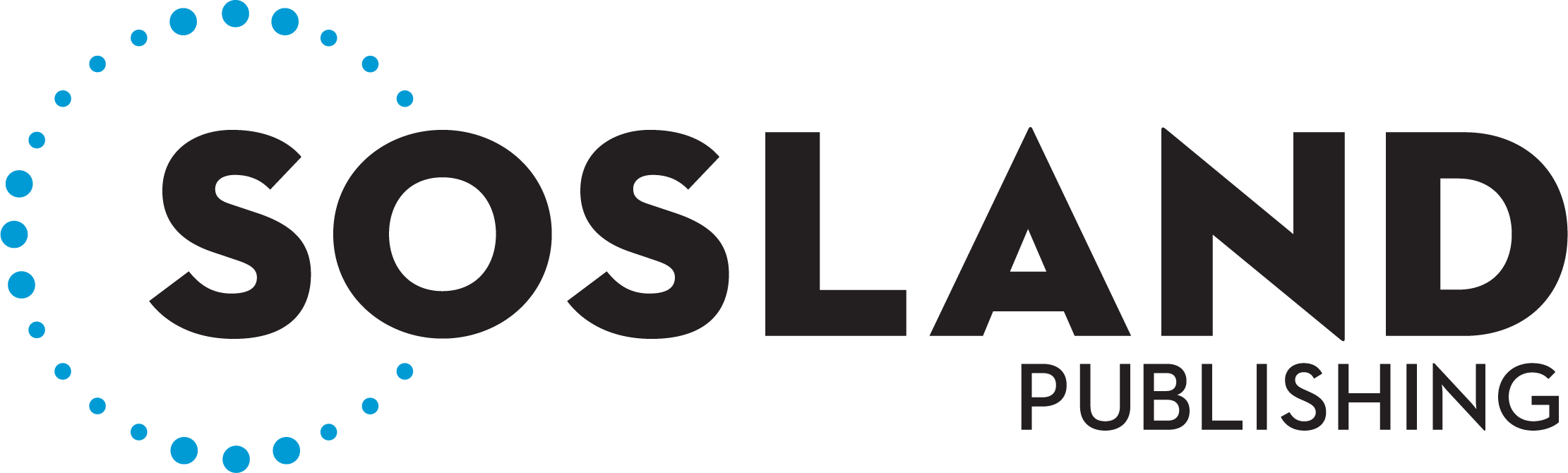 24
SUA June 2022: Corn Sweeteners
Cents/lb or $/cwt. NOTE: Prices shown reflect sales to small/med. users; large sales lower.
Corn sweetener/starch markets are in disarray.  Spot supplies are unavailable. Dextrose is on 90% allotment from one refiner. Production and logistics issues persist. Some users seeking sugar to replace corn syrup. Craig Ruffolo at Sosland Purchasing Seminar forecast 2023 prices up $3 to $5 per cwt. No let-up for corn sweeteners or starch any time soon.

Mexico’s Oct.-April consumption was down 4.0% from same period of 2020-21 versus Oct.-March down 2.4%. Annual forecasts for 2021-22 and 2022-23 unchanged from May.
June 10 WASDE raised food, seed & industrial use of corn by 5 million bus from May for both 2021-22 and 2022-23, as forecast “increases in the amount of corn used for glucose and dextrose and starch is partially offset by a decline in high-fructose corn syrup.” Feed Outlook will have updated numbers this week.
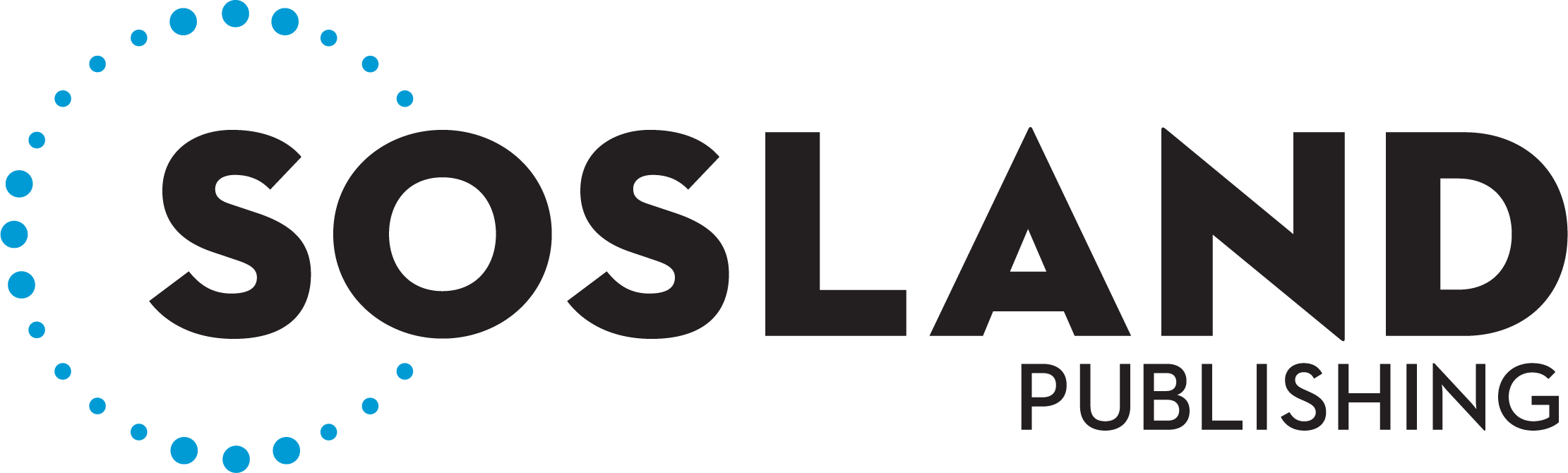 25
SUA June 2022: Factors to Watch . . .
In the Domestic Sweetener Market 
Late planting has resulted in 100,000 tons less sugar in 2021-22.
Good to ideal growing season needed for sugar beet crop.
Cane crops look good.
Significant import boost needed for 2022-23 US market.
Atlantic tropical storm season – forecast above average.
West Coast labor contract expires July 1.
Recession?

In the Global Sugar Market
Record-high sugar production and exports from India.
Brazil cane harvest catching up; but less demand for ethanol.
Russia-Ukraine war impact on energy prices.
Most expect global surplus this near and next year.
World raw prices modestly higher but market has more bearish signals (Brazil, India, China COVID lockdowns).
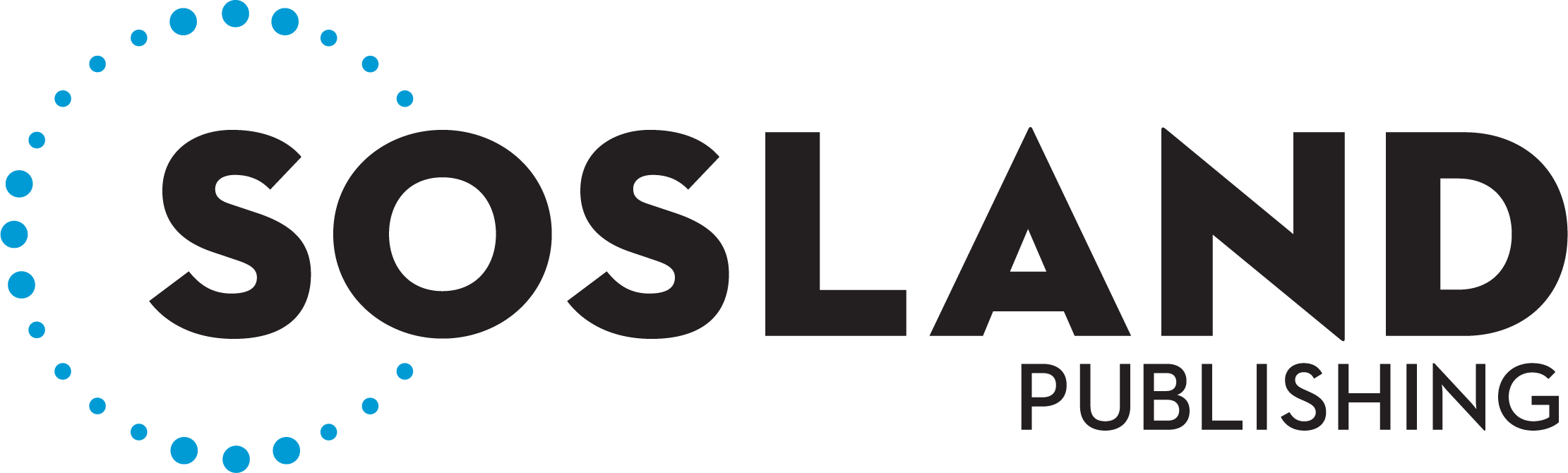 26
SUA June 2022: Conclusions
Domestic Sweetener Market 
Spot beet sugar unavailable; cane sugar offered at 11-year high. 
Strong deliveries in first-half 2021-22 slowed in April.
Strong early sales for 2022-23 prompted beet processors to withdraw from market pending crop development. 
Late beet planting will reduce sugar from early harvest for this marketing year; production also down for next year.
Once processors re-enter market, limited supplies available.
Strong domestic prices foreseen at least through 2023.
Hurricane, drought, early frost, refinery shutdown could be disastrous for US sugar supply in 2022-23.
Corn sweetener supplies limited; prices rising.

Global Sugar Market
No. 11 raws have firmed despite indications of ample supplies.
India and Brazil remain key market movers.
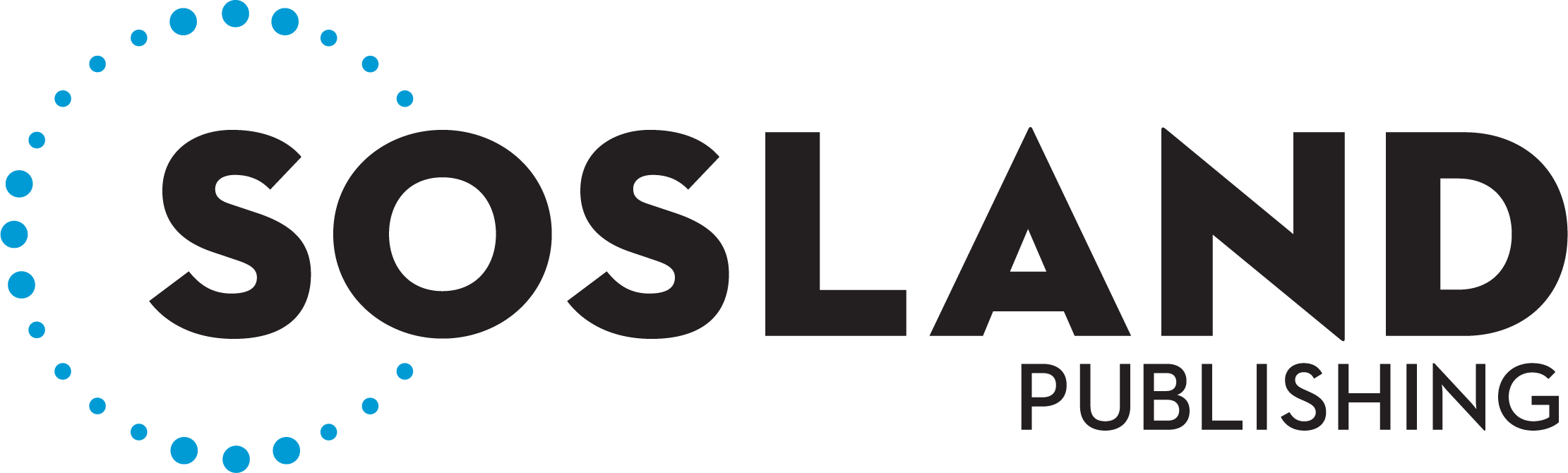 27